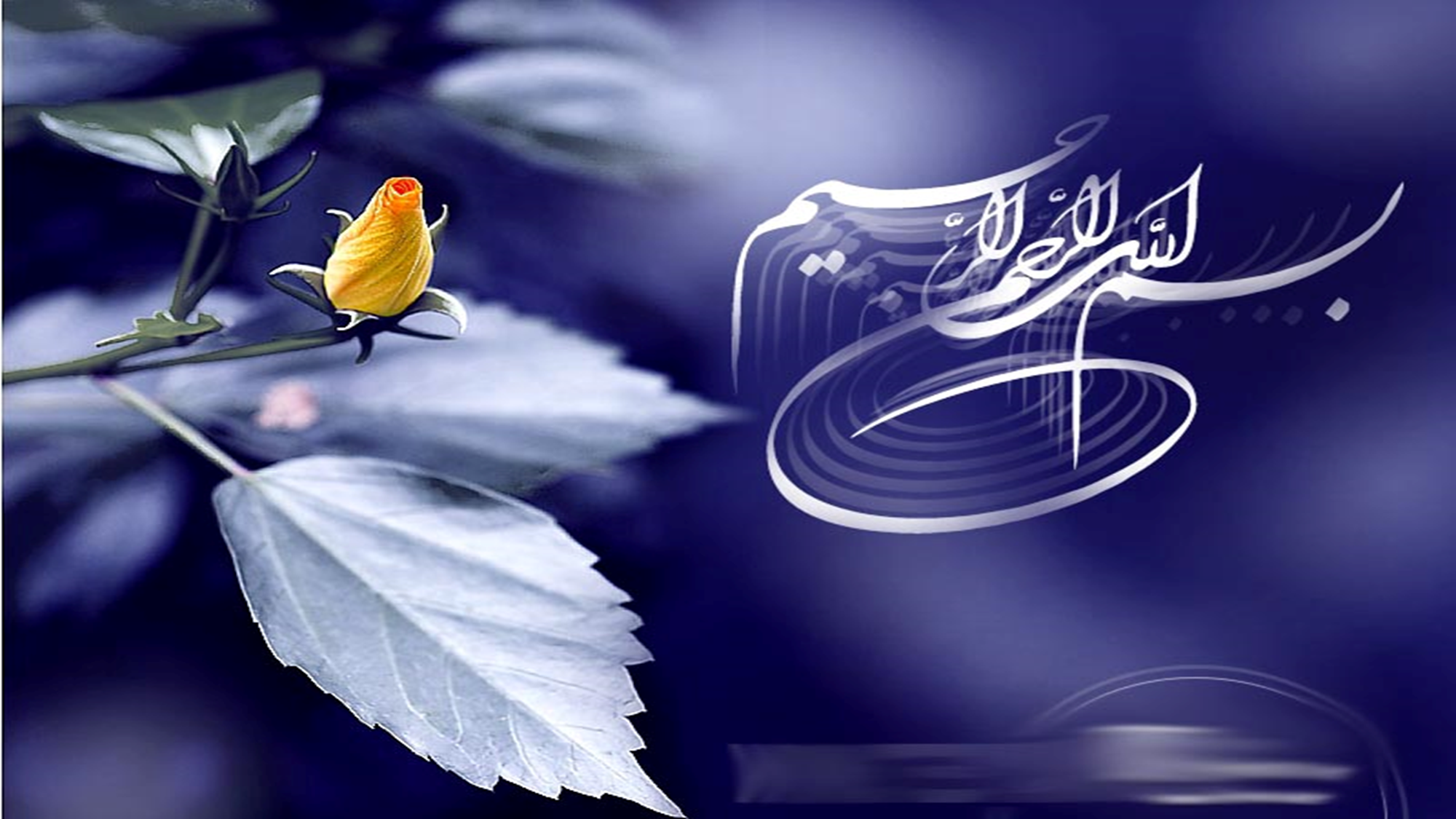 Prevention & Management Of Pelvic Organ’S Injury During Labor&Delivery
Gynecology And Obstetrics Retraining Seminar
                                    3-7 Feb 2024 .Shiraz. Iran


Dr.Fatemeh Shariatinia.Fellowship Of Perinatology
Case 1
24 Y/O     Gravid 1 Gestational Age 39+1 (BMI 29) Who Came With Chief Complaint Laber Pain And Non Reactive Cst.
Admited Vaginal Exam :4 Cm/ Vertex/-2/40%/Intact Membrane
Past Medical Hx: Negative
The Patient Admitted In Hazrat Zeinab Hospital At 00:30 Am .Under Fetal Heart Monitoring Cst Is Non Reactive. After 10 Min, Start Induction with Oxytocin .
The Patient Was Become  Full Dilatation Of Cervix At 1:45 Am (Full Dilatation/Vertex/-1/100%/Rupture Clear)
بیمار همکاری مناسب ندارد ومرتب از روی تخت جابه جا می شود.اجازه معاینه نمیدهد.درساعت 2:45 خونریزی درحد Minimal ازقسمت پرینه مشاهده شد .اگزم انجام شد .لسراسیونهای متعدد درناحیه پرینه داشت  .معاینه بیمار پیشرفت کرد .اپی زیوتومی جهت بیمار داده شد.قسمت فوندوس رحم گرفته شد .درساعت 3:05 زایمان سر،انجام شد .یک دور کورد گردنی داشت که آزاد شد .زایمان کامل شد .نوزاد با آپگار 9 از10 ووزن3220 گرم  بدنیا آمد.پس از خروج جفت ناحیه واژن وپرینه اگزم شد .پارگی پرینه درجه 3 وجود داشت (تا اسفنکترمقعد کشیده شده ودرمعاینه اسفنکتر آنال تون مناسب ندارد).علت پارگی درپرونده کوتاهی پرینه بیماروعدم همکاری بیمارثبت شده است.
.طبق هماهنگی با سرویس جراحی بیمار جهت ترمیم به بیمارستان شهیدفقیهی انتقال داده شد. درساعت 4:30 صبح بیمار اعزام شد.
00:30 am (4cm/Vx/50%/-3/Intact)
1:30 Am (8cm/Vx/90%/-2/R/C)
1:45am (Full/Vx/100%/-1/R/C)
2:30 Am (Full/Vx/100%/+1/R/C)
3 :00 Am (Full/Vx/100%/+3/R/C)
3:05 Am (Delivery))second stage :1:20 min)
4:30 am (transfer to faghihi hospital)
5:20 Am (پذیرش اتفاقات بیمارستان شهید فقیهی,2.5  H after delivery)
11:00 Am (Transfer To Or ,8 H after delivery)
 finalDx: anal laceration grade3                                Levatorplasty,vaginoplasty,anal Sphincteroplasty And Vaginal Mesh Insertion .
Hb :12                      9 (transfusion 1bag p.c)
NPO Time: 3day
19/09/ ---22/09/(4 day time Of Admission)
Case 2
34 Y/O G2 L1 Nvd Gestational Age 40 Weak( BMI:28) Who Came To Hazrat Zeinab Hospital With Chief Complaint Rupture Of Membran And Laber Pain .
Past HX : Perineal laceration in previous pregnancy
Admit Vaginal Exam: 3cm/Vx/50%/-3/R/C
8:15 Am(4cm/Vx/50%/-3/R/C)
8:55 Am (7cm/Vx/70%/-3/R/C)
بیمار دردهای مناسب زایمانی داشته بنابراین پیشرفت با دردهای خودبخودی برای بیماردرنظرگرفته شد.
درساعت8:45 جنین دچار افت ضربان قلب تا حدود 80تا90 ضربان دردقیقه شد،که بااحیای داخل رحمی اصلاح شد.درساعت 8:55 دقیقه مجدد افت ضربان قلب جنین تا 70 پیدا کردند که معاینه  واژینال شد. . vx/70%/-3/r/C/7CM
 طبق نظر سینیور بیماربدلیل دیسترس جنین در ساعت 9:10 بابرانکارد به اتاق عمل منتقل می شود.درساعت 9:15 دقیقه زایمان همراه اپی زیوتومی دراتاق عمل انجام شد وحاصل زایمان یک دختر سالم با آپگار اولیه 6 وسپس 8 باوزن 3600 گرم می باشد.
بیمار توسط رزیدنت جراحی ویزیت شد پارگی تا اسفنکتر رکتوم کشیده شده وپارگی درجه 4 می باشد.
علت لسراسیون بیمار، کوتاهی پرینه وعدم همکاری بیماروشرح حال  آسیب شدید پرینه در زایمان قبلی ووضعیت op بودن سرجنین ودیستوشی حین زایمان ، گزارش می شود.پک واژینال برای بیمار گذاشته شد.بیماربه بیمارستان شهید فقیهی درساعت 14:45منتقل شد.
8:15 Am(4cm/Vx/50%/-3/R/C)
8:55 Am (7cm/Vx/70%/-3/R/C)
9:15  Am (Delivery )(second stage : short time)
14:45 Pm ( Shahid Faghihi Hospital Admission)(5h after delivery)
18:00 Pm ( Transfer To Or, 9 H after delivery)



0
Final Dx : Ant Rupture Of Anal Mucus + Rupture Of Int And Ext .Sphincter +Anal Sphincter Is Hypotone + External Levator  Rupture + Rectovaginal Injury
Repair Of Ext And Int Anal Sphincteroplasty +Levatoroplasty+vaginoplasty +Perineoplasty 
Hb:  13.5                 11 
NPO TIME : 5 DAY
04/01/  ---- 10/01/(7 day  Hospital Admission)
Case 3
22 Y/O Gravid 1 Gestational Age 40 Weak (BMI:33)Who Came To Hazrat Zeinab Hospital With Chief Complaint  : Decreased Fetal Movement. At 00:30 Am Admitted With Imperation term pregnancy And  Decreased Fetal Movement And Laber Pain .
 Admit Vaginal Exam: 2 Finger/Vx/30%/-3/intact m/Bloody Show.
Cst Is Reactive.
In 2:15 Am Fetus Becomes Tackycardia.intrauterine resuscitation was done but not efficated.
Start Induction With 10 Nuit In 1000 cc(3:30 Am)
10 :00 am ( spontaneous rupture) 
12:30 Mid day (3cm/Vx/50%/-3/R/C)
7:30 am  (2 Finger/Vx/30%/-3/intact/Bloody Show)
12:30 Mid day (3cm/Vx/50%/-3/R/C)
15:00 Pm(7cm/Vx/70%/-2/R/C)
15:40pm ( Full/Vx/100/-1/R/C)
17:15 Pm(full/Vx/100/+1/R/C)
17:30 Pm (Delivery +Episeotomy )(second stage :2h)
20:00 pm (transfer to shahid  faghihi hospital—2.5 h)
درفاصله زمانی 16تا17با توجه به Station بالابیمارتوسط رزیدنت فوندال داده شد.حاصل زایمان نوزاددختربا آپگار اولیه 5وسپس 7 ووزن 3640 گرم وکاپوت سوکسیدانِوم ومولدینگ شدید وضعف در رفلکس موروی دوطرفه بدنیا آمدند.
پس از خروج جفت واژن وسرویکس چک شد که اپی زیوتومی خیلی عمیق وبزرگ شده وپارگی تا اسفنکتررکتوم داده بود.درساعت 20 به بیمارستان  شهید فقیهی ارجاع داده شد..
21:00 Pm ( Shahid Faghihi Hospital Admission)(4h Ago)
23:00 Pm ( Transfer To Or,5-6 H after delivery) 
Final Dx : External anal  Rupture + Rectovaginal Injury
Anal Sphincteroplasty +Levatoroplasty+perineoplasty+repair Cervical Laceration 
Hb:  11.1                7.8 (Transfusion 2  Bag Packed Cell)
NPO Time: 3 day
11/02/  ---- 15/02/(5 day  Hospital Admission)
Case 4
The Patiant Is 41 Y/O Gravid 1 (Ivf ), Gestational Age 35 +4 day(BMI :29) Who Came Hazrat Zeinab Hospital With Chief Complaint Laber Pain . (Plp)
Past Medical Hx: Gestational HTN,gestational Dm On Insulin ,Hypothyroid.
Maternal Bs And Bp were Controlled.
Efw In Sono 5day Ago 2400gr.
The Patient Is Admited And Start Induction After 3h.
9:30 Am (4cm/Vx/40%/-3/Intact)
17:30 (5cm/Vx/50%/-3/Intact)
18:30 (6cm/VX/50%/-3/r/c)
20:00 ( 9cm/Vx/90%/Zero/R/C)
20:30 (Full/Vx/100%/+2/R/C)
20:35 (Delivery)------WT:2530 gr
بیمارپس از زایمان بدلیل خونریزی غیرطبیعی کوراژانجام شد .واژن وسرویکس چک شد. محل اپی زتومی چک شد که لسراسیون عمیق تا رکتوم ودرگیری اسفنکتر آنال داشتند .محل اپی زتومی پک شد وجهت اعزام با بیمارستان شهید فقیهی هماهنگ شد.
23:00 (Transfer To Faghihi Hospital)
12MN: Shahid Faghihi Hospital Admission( 4H after delivery)
1:30 Am ( Transfer To Or,6h after delivery)
Final Dx : External sphincter trauma and levator muscle trauma
Anal sphincteroplasty +levatoroplasty+vaginoplasty+perineoplasty
Hb 13                  8  (Transfusion 2 Bag Packed Cell)
Npo time :3 day
02/06/1400  ---- 06/06/1400(5 day hospital admission)
Lower Genital Tract Lacerations
These Lacerations May Involve The Cervix, Vagina, Or Perineum.
In General, Those Of The Perineum Follow Vaginal Delivery, And Most Are First- And Second-degree Lacerations.
Lacerations Are Classified By Depth And Involved Anatomy.
Third- And Fourth-degree Perineal Lacerations Are Considered Obstetric Anal Sphincter Injuries (OASIS), And Their Combined Incidence Is 0.1 To 5 Percent
Risk factors
Nulliparity
Midline Episiotomy
 Persistent OP Position
 Asian Race
Operative Vaginal Delivery
 Labor Induction And Labor Augmentation
Increasing Fetal Birthweight
Epidural Anesthesia
Familial Factors
Failure Of Labor To Progress During The Second Stage
 Shoulder Dystocia
Most Of These Lacerations Do Not Result In Adverse Functional Outcomes.
 Severe Perineal Lacerations, Extending Into Or Through The Anal Sphincter Complex, Although Less Frequent, Are More Commonly Associated With Increased Risk Of Pelvic Floor Injury, Fecal And Urinary Incontinence, Pain, And Sexual Dysfunction With Symptoms That May Persist Or Be Present Many Years After Giving Birth.
Classification Of Perineal Laceration
First Degree: Injury To Perineal Skin Only.

Second Degree: Injury To Perineum Involving Perineal Muscles But Not Involving Anal Sphincter.
Third Degree: Injury To Perineum Involving Anal Sphincter Complex.

3a: Less Than 50% Of External Anal Sphincter Thickness Torn.

3b: More Than 50% External Anal Sphincter Thickness Torn.

3c. Both External Anal Sphincter And Internal Sphincter Torn.
Fourth Degree:
Anal Sphincter Complex 
(External Anal Sphincter And Internal Anal Sphincter) And Anal Epithelium.
third-degree lacerations
Involve The Anal Sphincter:
(3a) <50 Percent External Anal Sphincter (EAS) Tear
(3b) >50 Percent EAS Tear
(3c) EAS Plus Internal Anal Sphincter (IAS) Tears.
Morbidity Rates Rise as Laceration Severity Increases.

 OASIS  Are Linked With Approximately Doubled Rates Of Anal Incontinence Compared With Vaginal Delivery Without OASIS.

Fourth-degree Lacerations Pose Greater Anal Incontinence Risk Than Third-degree Ones.
A Fourth Degree Laceration Involves The Perineal Structures, The External Anal Sphincter (EAS), Internal Anal Sphincter (IAS), And The Rectal Mucosa.  A Rectal Buttonhole Tear Involves The Rectal Mucosa With An Intact Sphincter And May Be Overlooked Without A Systematic Rectal Examination. 

Therefore, If There Is Any Concern That The Anal Sphincter Or Rectal Mucosa Is Compromised Digital Rectal Exam Should Be Performed. Failure To Recognize And Properly Repair A Fourth-degree Laceration Poses A Risk Of Infection, Wound Breakdown, Anal Incontinence, And Fistula Formation.
Surgical Repair Of Fourth-degree Lacerations Requires Adequate Lighting, Adequate Anesthesia, Appropriate Surgical Instruments, Copious Irrigation And Meticulous Attention To Hemostasis For Optimal Wound Reapproximation And Healing.  Consideration Should Be Given To Performing The Repair In An Operating Room Setting.
Rectal Examination Should Be Performed After Completing Repair Of The External Anal Sphincter To Ensure Adequacy Of Sphincter Repair And To Ensure Sutures Were Not Passed Through The Rectal Mucosa.
In Those Without Anal Incontinence After OASIS Repair, The Rate Of Developing This Incontinence Is Not Increased By A Subsequent Vaginal Birth Thus, A Vaginal Route Is Reasonable.

Women With A Prior OASIS  Do Have A Higher Recurrence Rate With A Subsequent Delivery Compared With Multiparas Without A Prior OASIS .(Fetal Macrosomia And Operative Vaginal Delivery).
cesarean delivery
Prior Postpartum Anal Incontinence.
OASIS Complications That Required A Second Repair.
Psychological Trauma .
Repairing And Caring For Perineal Lacerations Are Part Of The Obstetrician–gynecologist’s Training And Clinical Expertise.
Evidence Suggests That Intrapartum Antibiotics Reduce OASIS Wound Complications Such As Infection And Breakdown. A Single Dose Antibiotic At The Time Of Repair Is Reasonable.
Ice If You Feel Swelling Or Pain Around The Perineum, Use An Ice Pack Placed Inside A Pad For 20 To 30 Minutes.
Ensure It Is Not In Direct Contact With Your Skin. Do This Every Two To Three Hours While You Are Awake.